Die deutschen Standardvarietäten
Block III:
Varietäten der deutschen Sprache in anderen Ländern
Dr. Christine Pretzl
Südböhmische Universität Budweis
Sommersemester 2020
Vergleich einiger durch Kolonialisierung und Auswanderung entstandenen Varietäten 


      hinsichtlich


ihrer Entstehung, 

der jeweiligen Varietätentypologie,

verschiedener grammatischer Aspekte sowie

der gegenwärtigen Situation
BEISPIEL 1: Unserdeutsch in Papua-Neuguinea
Unserdeutsch (Rabaul Creole German): Dokumentation einer stark gefährdeten Kreolsprache in Papua-Neuguinea

Laufzeit: 2015-2019, weitere Projektbeteiligte und Kooperationspartner: Prof. Dr. Werner König (Universität Augsburg), Prof. Dr. Craig A. Volker (James Cook University, Cairns, Australien), Prof. Dr. Peter Mühlhäusler (University of Adelaide, Australien), Siegwalt Lindenfelser M.A. (Universität Bern), Leibniz-Institut für Deutsche Sprache, Mannheim; gefördert von der Deutschen Forschungsgemeinschaft (DFG).
Gegenstand des Projekts ist Unserdeutsch, die einzige bekannte deutschbasierte Kreolsprache, die um 1900 in der einstigen deutschen Südseekolonie Deutsch-Neuguinea entstanden ist und zu Projektbeginn noch von etwa 100 älteren Personen in Papua-Neuguinea und Australien als Erstsprache gesprochen wird. Das Ziel des Projekts ist eine umfassende Sprachdokumentation in Form eines transkribierten und annotierten Sprachkorpus auf der Basis von Audioaufnahmen im Umfang von etwa 50 Stunden. 
Die Daten werden nach der notwendigen Orientierungs- und Explorationsphase im Feld im Rahmen von teilgesteuerten narrativen Interviews in sorgfältig geplanten und vorbereiteten Settings in Australien (Queensland, New South Wales) und Papua-Neuguinea (East New Britain, New Ireland) erhoben und sie liefern nicht zuletzt auch wichtige sozialanthropologische aber auch metalinguistische Informationen zu Entstehung und Geschichte von Sprache und Sprachgemeinschaft. 
Diese Primärdaten werden durch fragebogenbasierte sprachbiographische und Sozialdaten zu den Informantinnen und Informanten sowie durch einschlägiges Bild- und Textmaterial ergänzt. Das Sprachkorpus wird in Zukunft über die Datenbank für Gesprochenes Deutsch am Leibniz-Institut für Deutsche Sprache Mannheim zu Forschungs- und Lehrzwecken zugänglich sein. 
Beim Projekt handelt es sich um sog. community based language research, die auf der engen Zusammenarbeit zwischen der Sprachgemeinschaft und dem Projektteam beruht und zu linguistischen Erkenntnissen führen soll, die (1) mit der, (2) von der und (3) für die Sprachgemeinschaft erarbeitet werden. Weitere Informationen zu Unserdeutsch, zur Sprachgemeinschaft und zum Projekt, Auszüge aus dem Korpus sowie im Rahmen des Projekts entstandene Publikationen sind auf der Webseite des Projekts zugänglich.
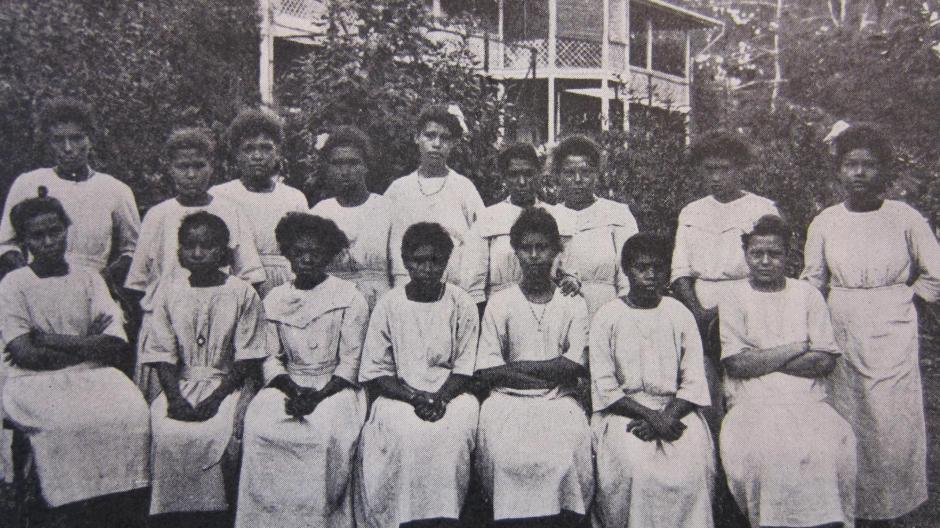 Unserdeutsch


„Während im kollektiven Gedächtnis in Deutschland die Erinnerung an die deutsche Kolonialzeit etwa in Namibia bis heute noch mehr oder weniger stark präsent ist, scheint in breiten Kreisen der Bevölkerung in Vergessenheit geraten zu sein, dass einst, zwischen 1884 und 1914, auch im heutigen Papua-Neuguinea (im Weiteren: PNG) eine deutsche Kolonie bestand. Noch weniger bekannt ist – selbst in linguistischen Kreisen – die Tatsache, dass hier, im einstigen Deutsch-Neuguinea, auf der Insel New Britain (einst Neu-Pommern) im Bismarck-Archipel, um die Wende vom 19. zum 20. Jahrhundert die weltweiteinzige deutschbasierte Kreolsprache entstand: Unserdeutsch, auf Englisch Rabaul Creole German […].

Unserdeutsch ist aber nicht nur insofern einzigartig, als es die einzige bekannte deutschbasierte Kreolsprache darstellt. Es nimmt auch darüber hinaus in mehrfacher Hinsicht eine Sonderstellung unter den Kreolsprachen der Welt ein. Erstens gehen seine Ursprünge – im Gegensatz zu den allermeisten Kreolsprachen – nicht auf ein prototypisches Pidgin zurück. Es ist also nicht aus einem von Erwachsenen im Arbeitsumfeld als Lingua franca verwendeten Pidgin entstanden, sondern aus einer von Schulkindern mit unterschiedlichen L1 entwickelten pidginisierten Varietät der in der Schule institutionell erworbenen Zielsprache(Standarddeutsch). Zweitens war sein Gebrauch von Anfang an ausschließlich auf in-group Kontexte beschränkt, im Gegensatz zu klassischen Pidgins, deren Geschichte in aller Regel als Mittel der out-group Kommunikation im Arbeitsumfeld beginnt.


Angesichts dieser mehrfachen Sonderstellung von Unserdeutsch ist es besonders verwunderlich, dass sich bis heute weder die Kreolistik noch die germanistische Linguistik um die Sprache gekümmert hat: Unserdeutsch ist bis heute kaum dokumentiert und erforscht. Ein vor kurzem gestartetes und an der Universität Augsburg beheimatetes internationales Forschungsprojekt hat sich zum Ziel gesetzt, diese Forschungssituation zu ändern.“ 

[Maitz 2016, 212]
1. Zur Entstehung von Unserdeutsch


„Als Ergebnis dieser Missions- und Erziehungspolitik gelangten um die Jahr-hundertwende zahlreiche, meist mixed-race Kinder mit den unterschiedlichsten Erstsprachen an die Missionsstation. Mit der Gründung einer–wie sie offiziell genannt wurde–Bewahranstalt für diese Kinder mit Deutsch als Verkehrs- und Unterrichtssprache im Jahre 1897 war dann die Wiege für die Entstehung von Unserdeutsch vorbereitet. […]

Demnach ist Unserdeutsch in den Schlaf- und Gemeinschaftsräumen des Internats an der Mission entstanden, indem ältere Kinder den jüngeren abends Geschichten erzählt haben und dabei Tok Pisin Sätze durch deutsche Wörter relexifizierten. Tatsache ist jedenfalls, dass zahlreiche grammatische Strukturmerkmale von Unserdeutsch aus der Grammatik des Tok Pisin erklärt werden können. Darüber hinaus scheinen bei der Sprachentstehung auch – wohl zweitspracherwerbsbedingte – spontane Simplifizierungen der Zielsprache Deutsch eine Rolle gespielt haben. Ein nicht unerheblicher Teil der grammatischen Strukturmerkmale von Unser-deutsch lässt nämlich unverkennbare Ähnlichkeiten zu sonstigen L2-Varietäten,etwa zu Lernervarietäten und darunter auch zum sog. Gastarbeiterdeutsch, er-kennen (vgl. Anhang). Auf jeden Fall hat sich Unserdeutsch schnell zur in-group Sprache der Kinderentwickelt, die sie dann ab sofort untereinander im Alltag verwendet haben. Trotz nicht unerheblicher Variabilität hat sich die Sprache auch schnell stabilisiert, was sicher auch vom Umstand gefördert wurde, dass die Sprache zu einemprimären Marker der Gruppenidentität, zu einem sprachlichen Mittel der Ab-grenzung nach außen, wurde […].“

[Maitz 2016, 215–217]


„Die recht schnelle Stabilisierung von Unserdeutsch hängt wohl vor allem auch mit dem Umstand zusammen, dass die Sprache über die gruppeninterne Alltagskommunikation hinaus auch die Funktion eines identitätsstiftenden Gruppenmerkmals unter den Kindern übernahm. Und die über typische Jargons weithinausgehende relative strukturelle Elaboriertheit kann damit erklärt werden, dass die Kinder ja in der Missionsschule und im Verkehr mit den Missionaren den täglichen Zugang zum Standarddeutschen und somit ausreichend sprachlichen Input in der Zielsprache hatten.“

[Maitz 2016, 221 f.]
2. Zur Festigung von Unserdeutsch


„Bei Unserdeutsch kann eine einzige dominante Superstratsprache ausgemacht werden, das bei der Sprachentstehung als Lexifikatorsprache fungiert hat: die deutsche Standardsprache, die die Kinder an der Missionsschule gelernt haben und im Verkehr mit den Missionaren sprechen sollten. Die wichtigste Substratsprache scheint Tok Pisin (Pidgin Eng-lisch) gewesen zu sein, jedenfalls können zahlreiche grammatische Merkmale von Unserdeutsch–neben dem Deutschen–(auch) aus Tok Pisin erklärt werden. Der mögliche Einfluss von weiteren, von den Kindern an der Mission als Erst-sprache gesprochenen indigenen und Einwanderersprachen (Kuanua, Chinesich, Japanisch, Malaiisch etc.) wird von der späteren Forschung zu klären sein. Das beschriebene Profil ist typisch für Pidgins, die sich zwischen zwei sozial distanten Gruppen entwickeln, zwischen denen ein mehr oder weniger stark asymmetrisches Machtverhältnis besteht. In solchen Kontexten liefert in aller Regel die Sprache der dominanten Gruppe (Superstratsprache) die Lexik des Pidgins, während die grammatische Grundlage – über spontane Simplifizierungen dieser Superstratsprache hinaus – von der Sprache bzw. den Sprachen der unterlegenen Gruppe (Substratsprache) bereitgestellt wird (vgl. Holm2000: 5). Die meisten Pidginsprachen der Welt sind in kolonialen Kontexten entstanden unter Bedingungen von expliziter Unterdrückung. Dies ist die Erklärung dafür, warum die meisten Pidginsprachen single-source Pidgins sind. Das Beispiel von Unserdeutsch zeigt allerdings, dass für die Entstehung eines solchen single-source Pidgins unter Umständen auch schon die soziale Distanz ausreichen kann, die – infolge vor allem auch der zeitgenössischen deutschen Erziehungsmethoden – zwischen Kindern und Lehrern im schulischen bzw. Erziehungskontext entsteht.“

[Maitz 2016, 222 f.]
3. Zur Varietätentypologie

„Die lexikalische Reduktion [Hervorhebung durch die Verf.] und vor allem auch die grammatische Simplifizierung sind aber in der Sprache selbst heute noch, nachdem die Kreolisierung bereits stattgefunden hat, in ausgeprägter Weise vorhanden. In der Definition wird aber gleichzeitig auch ein für Pidginsprachen eindeutig untypisches Merkmal von Unserdeutsch an-gedeutet. Die allermeisten Pidginsprachen entstehen in Handelskontexten, auf jeden Fall aber im Arbeitsumfeld. Sie haben die Funktion, als Lingua franca die out-group Kommunikation zwischen den Sprechern (mindestens) zweierunterschiedlicher Sprachgemeinschaften mit in der Regel erheblicher sozialer Distanz zu ermöglichen. Der unvollständige erwachsene Zweitspracherwerb von Seiten der unterlegenen Sprechergemeinschaft sowie der sehr eingeschränkte Gebrauch sind dann auch für die strukturelle Simplifizierung im Vergleich zur Zielsprache (der machtvollen Gruppe) verantwortlich.“
[Maitz 2016, 219]







„In der heute lebenden letzten, nach dem Zweiten Weltkrieg aufgewachsenen Sprechergeneration sind – nach aktuellem Kenntnisstand–kaum noch akro-lektale Sprecher zu finden. Craig Volker konnte aber in den 1970er und 80erJahren noch mehrere von ihnen aus der vorangehenden Generation interviewen. Am anderen Pol des Kontinuums befindet sich der Basilekt, der naturgemäß das geringste Ausmaß an struktureller Elaboriertheit zeigt. Im Basilekt sind im Vergleich zum Akrolekt die meisten Simplifizierungserscheinungen zu beobachten: der Abbau von grammatischen Kategorien und morphologischen Markierungen, die Regularisierung von Irregularitäten, aber auch der Abbau und die Substitution von markierten Phonemen. Zwischen dem Akrolekt und dem Basilekt befindet sich ein breites Spektrum an mittleren, mesolektalen Sprachlagenmit variablen Merkmalen und Komplexitätsstufen. Es ist aber wichtig zu betonen, dass nicht nur dieser breite mesolektale Bereich, sondern selbstverständlich auch die Varietäten an den beiden Endpolen des Kontinuums eine interne Variation und fließende Übergänge zum mesolektalen Bereich aufweisen […].“

[Maitz 2016, 224]
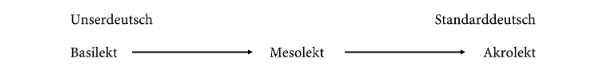 4. Unserdeutsch heute

„Insgesamt kann eine erheblich variierende Sprachkompetenz innerhalb der heutigen Sprechergemeinschaft registriert werden. Über eine aktive Kompetenz in Unserdeutsch verfügen – von einzelnen wenigen, in den 1950er Jahren geborenen Sprechern abgesehen – nur noch die Mitglieder der älteren, vor 1950 geborenen Generation, die die Sprache als L1 erworben und im Elternhaus zumindest bis zum Schulalter noch als ausschließliches Kommunikationsmittelverwendet haben. In den meisten Fällen weist aber heute selbst ihr Sprachgebrauch in unterschiedlichem Umfang Attritionserscheinungen auf, gekennzeichnet durch lexikalische Lücken, Wortfindungsprobleme, Code-switching und phonologische, grammatische und/oder lexikalische Interferenzen aus den seit Jahrzehnten als funktionale Erstsprachen verwendeten Sprachen Englischund/oder Tok Pisin. […]
Die Code-Alternation lässt bei den meisten interviewten Sprechern eine pragmatisch-kommunikative Relevanz erkennen und wird durch die erwähnten Wortfindungsprobleme oderdurch lexikalische Lücken ausgelöst. 
Aus der nächsten, nach 1960 geborenen Generation konnten bislang nur zwei Personen (beide Jahrgang 1961) interviewt werden, die zumindest als semi-speaker bezeichnet werden können. Kennzeichnend für diese Generation ist ansonsten nur noch eine stark eingeschränkte passive, gelegentlich eine fragmentarische, höchstens einzelne Phrasen und einfache Sätze umfassende aktive Kompetenz. 
In Bezug auf die Vitalität von Unserdeutsch kann man also insgesamt gesehen feststellen, dass die Sprache sich heute in einem letzten Stadium vor dem Sprachtod befindet. […]
Unserdeutsch [hat] seine Funktion als Kommunikationssprache weitgehend eingebüßt […] und [wird] heute tendenziell vor allem nur noch als Identifikationssprache zu einzelnen wenigen privaten Anlässen des kommunikativen Alltagsverwendet [verwendet]. Diese Funktion der Identitätsmarkierung bzw. der Abgrenzung nach außen stand bei Unserdeutsch, wie in Abschnitt 2 gezeigt wurde, schon seit der Entstehung der Sprache im Vordergrund. Heute ist sie aber im Grunde die einzige geblieben. Die heutige Sprachsituation lässt somit exakt diejenigen Merkmale erkennen ,die im Sinne von Sasses Sprachtod-Modell die letzte Lebensphase einer Spracheunmittelbar vor dem Sprachtod kennzeichnen (vgl. Sasse 1992: 19). Die Weitergabe der Sprache an die nächsten Generationen ist abgebrochen. 

[Maitz 2016, 228–230]
Zusammenfassung:


Ein kurzer Artikel von Siegwalt Lindenfelser enthält weitere Einzelheiten zur Sprachentstehung und zur aktuellen Sprachsituation.

https://www.germanistik.unibe.ch/unibe/portal/fak_historisch/dsl/germanistik/content/e40647/e112392/e718569/e718624/e718626/lindenfelser_2016_ger.pdf?preview=preview




Hörproben:

https://www.germanistik.unibe.ch/forschung/projekte/unserdeutsch_rabaul_creole_german/images_und_audio_unserdeutsch/carswell_agnes_unserdeutsch/index_ger.html#e729623
BEISPIEL 2: Deutschböhmische Auswanderungsvarietäten in Osteuropa und Übersee



Die gegenwärtige Situation in den Sprechergemeinschaften
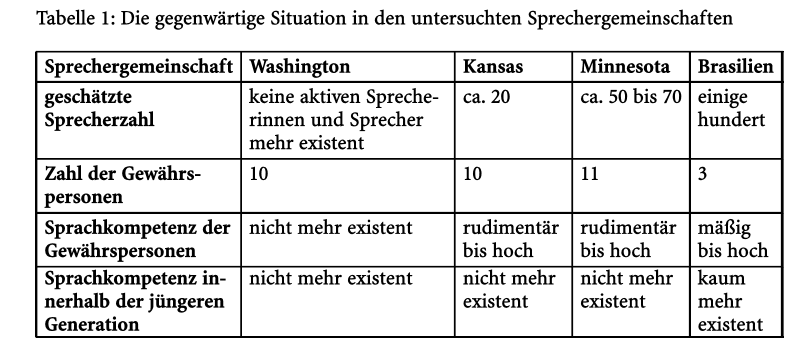 [Eller-Wildfeuer 2016, 48]
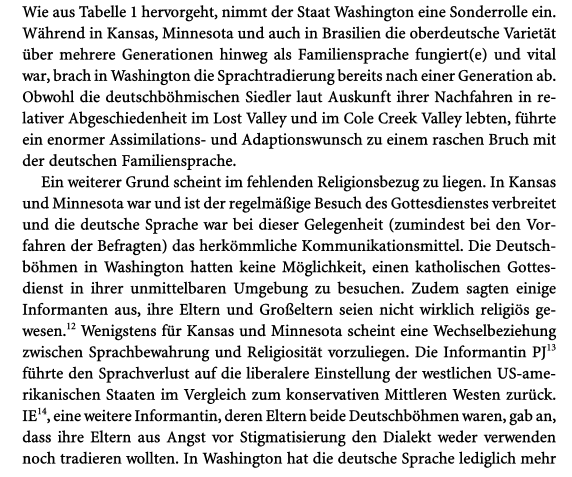 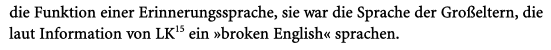 [Eller-Wildfeuer 2016, 48 f.]
2. Das sprechertypologische Kontinuum
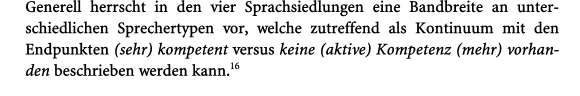 [Eller-Wildfeuer 2016, 49]
3. Situation der Mehrsprachigkeit in den Siedlungen

  „Eine absolute Isolation der deutschsprachigen Siedlungen in Form von geschlossenen Sprachinseln 
          ist ein Mythos und sicherlich nicht zutreffen.“ (Eller-Wildfeuer 2016, 52)

  „Als Heritagesprecherinnen und -sprecher nach der engen Definition sind alle Informanten mit 
         Sprachkompetenz zu subsumieren: Die (sehr) kompetenten Sprecher und die Halbsprecherinnen und -sprecher. 
         Diese Terminologie ist somit zutreffende für alle Befragten in Brasilien und den Großteil der Informanten in
         Kansas und Minnesota, da diese über Sprachkompetenz verfügen.“ (Eller-Wildfeuer 2016, 54)

    Insgesamt ist die mehrsprachige Situation sehr heterogen und individuell.
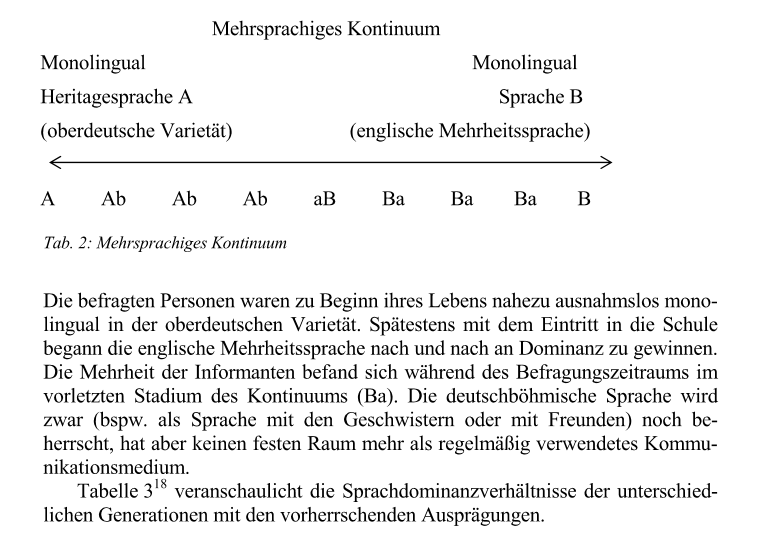 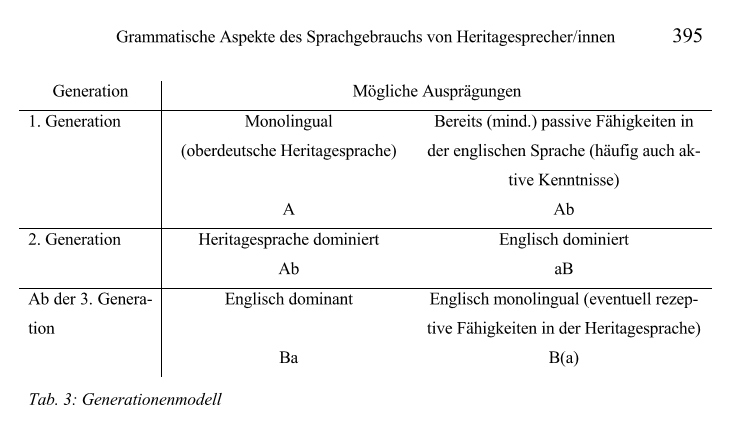 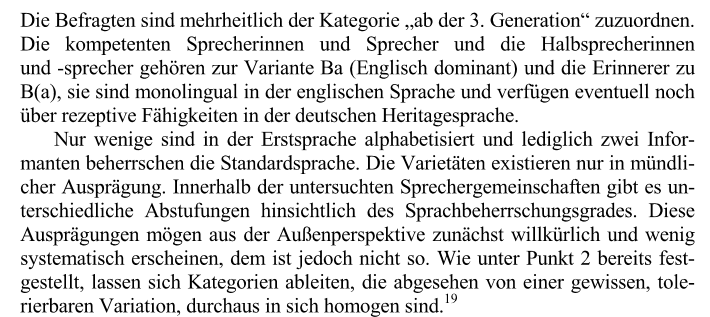 [vgl. Eller-Wildfeuer 2017, 394 f.]
4. Grammatische Aspekte des Sprachgebrauchs

Unterschiedliche Vereinfachungstendenzen in morphologischer Hinsicht:
        [vgl. Eller-Wildfeuer 2017, 397 – 401] 



                                        Falsche Genus-Zuweisungen:


                                     Beispiel:
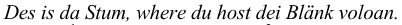 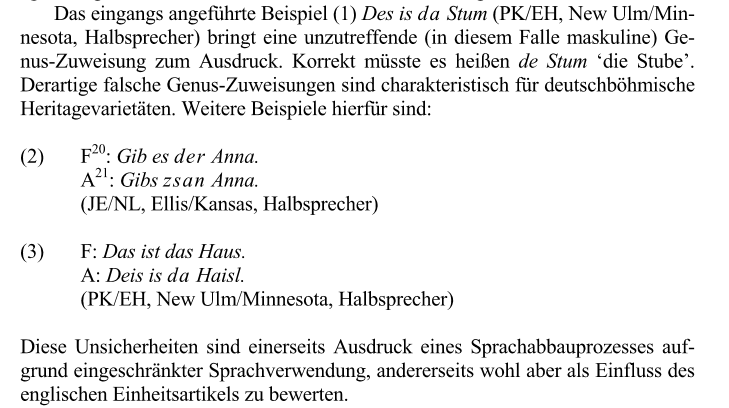        Untypische Adjektivflexion
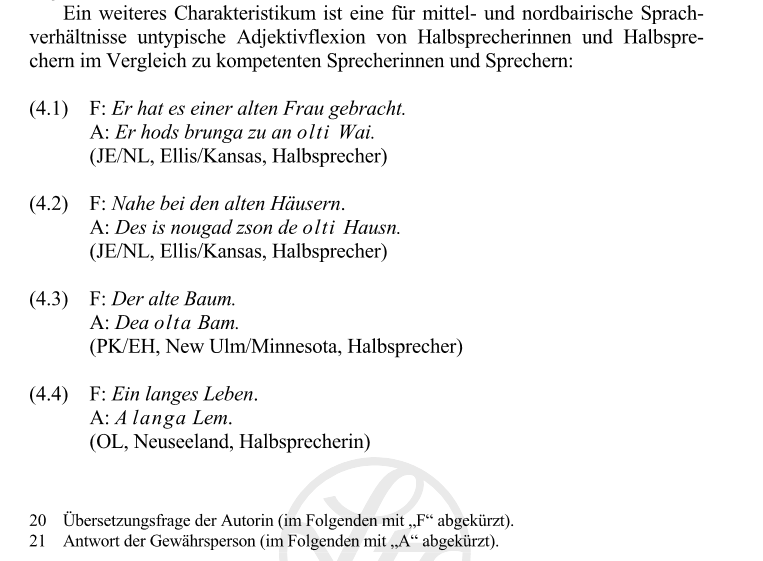        Schwankungen in der Pluralbildung
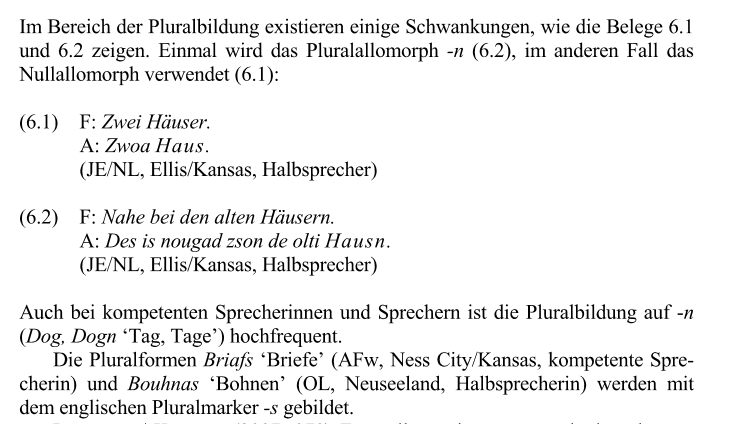          Tilgung unregelmäßiger Formen bei der Flexion von Verben:
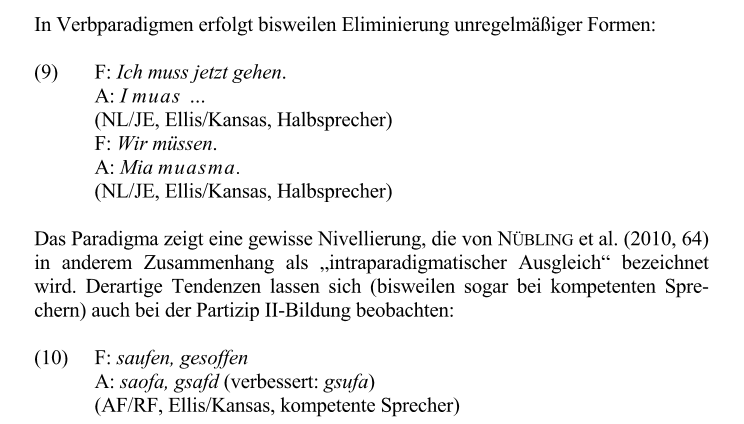 Grössere Nähe zur gesprochenen Sprache in syntaktischer Hinsicht:

     
       Beispiele:

       
            Nicht-Endstellung des finiten Verbs im Relativsatz:
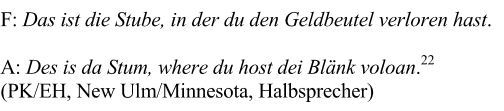     Übertragung der englischen Wortstellung auf das Deutsche:
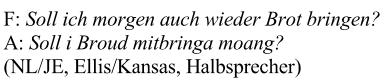 5. Fazit
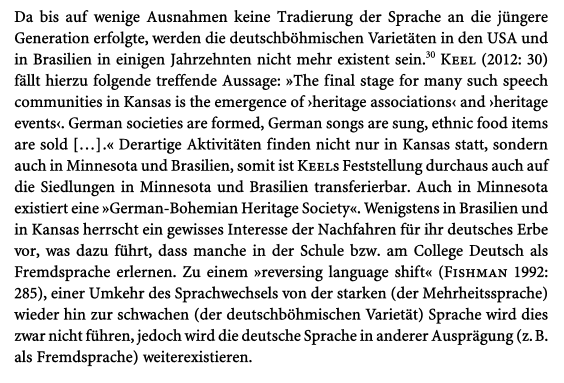 [Eller-Wildfeuer 2016, 57]
Nachtrag zu einem breit angelegten Forschungsprojekt der Universität Regensburg:

Bachmann / Greule / Muzikant / Scheuringer
Atlas der deutschen Mundarten in Tschechien 
Band I: Einführung 
Erschienen: 31.03.2020 


In den Jahren 1991 bis 2011 wurden in 480 Orten bei den in der Heimat verbliebenen Sprechern Erhebungen zu den aussterbenden deutschen Mundarten in Tschechien durchgeführt. 
In der Tradition der oberdeutschen Sprachatlanten erfolgte die direkte Befragung vor Ort durch speziell geschulte Wissenschaftler, und zwar in über 100 Orten mit einem etwa 3000 Punkte umfassenden Fragebuch, sonst meist mit einem Katalog von knapp 900 Fragen. Nur in Ausnahmefällen fanden die Interviews nicht in Tschechien statt. Der ADT umfasst neben einem Einführungsband drei Bände zur Lautlehre, zwei zu Morphologie und Syntax und zwei zur Lexik, die die wichtigsten Erkenntnisse des Feldforschungsprojektes zusammenstellen. 
Dieser Sprachatlas birgt viele neue Erkenntnisse zu einem bisher nur rudimentär bearbeiteten Raum, sowohl zu den grenznahen Fortsetzungen der deutschen Mundarträume als auch zu den mittelalterlichen Sprachinseln. In Band 1 wird die Vorgeschichte des Sprachatlas dargestellt, der Ablauf der Erhebungen und die phonetische Transkription. Es folgen eine Liste mit den Grunddaten der erhobenen Orte, eine ausführliche Bibliographie und eine Gliederung der erhobenen Mundarten. 


Kleine gemeinsame Rechercheaufgabe:
Waren Sie in irgendeiner Weise in Ihrem persönlichen Umfeld schon einmal mit deutschen Muttersprachlern konfrontiert?
Literatur


Ammon, Ulrich (2015): Die Stellung der deutschen Sprache in der Welt. Berlin / München / Boston 2015.

 Eller-Wildfeuer, Nicole (2016): Bairischsprachige Siedlungen in den USA und in Brasillien – Aktuelle Lage, Sprechertypologie
        und mehrsprachige Konstellationen. In: Lenz, Alexandra N. (Hg.): German Abroad. Perspektiven der Variationslinguistik,    
        Sprachkontakt- und Mehrsprachigkeitsforschung. Wien, S. 45–60.

Eller-Wildfeuer, Nicole (2017): Grammatische Aspekte des Sprachgebrauchs von Heritagesprecherinnen und –sprechern. In: Lenz, Alexandra N. u. a. (Hgg.): Bayerisch-österreichische Varietäten zu Beginn des 21. Jahrhunderts – Dynamik, Struktur, Funktion. Stuttgart, S. 389–405.

Maitz, Peter (2016): Unserdeutsch (Rabaul Creole German): Eine vergessene koloniale Varietät des Deutschen im melanesischen Pazifik. In: Lenz, Alexandra N. (Hg.): German Abroad. Perspektiven der Variationslinguistik, Sprachkontakt- und Mehrsprachigkeitsforschung. Wien, S. 211–240.

Polenz, Peter von (1999): Deutsche Sprachgeschichte vom Spätmittelalter bis zur Gegenwart. Band III: 19. und 20. Jahrhundert. Berlin.

Wildfeuer, Alfred (2017): Sprachinseln, Sprachsiedlungen, Sprachminderheiten. Zur Bezeichnungsadäquatheit dieser und weiterer Termini. In: Lenz, Alexandra N. u. a. (Hgg.): Bayerisch-österreichische Varietäten zu Beginn des 21. Jahrhunderts - Dynamik, Struktur, Funktion. Stuttgart.